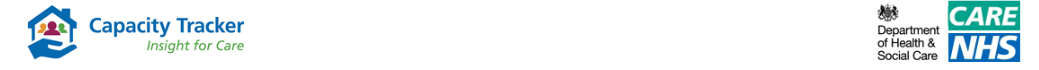 Resident/Patient Count
New field capturing resident/patient number
Cannot exceed Total Entered Capacity
The residents number must match in the COVID and flu section
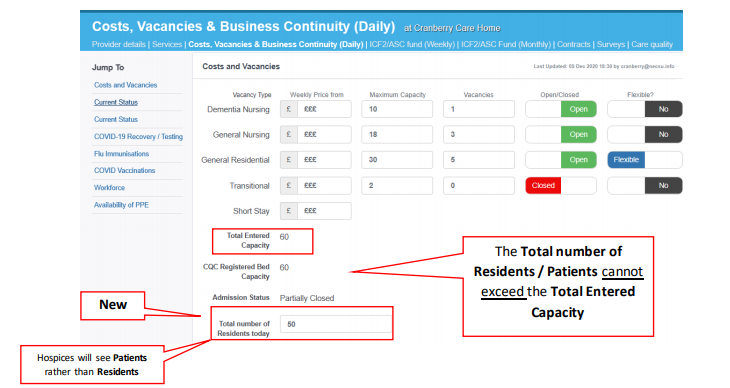 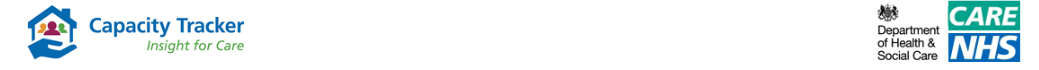 Revised Workforce cont’d …
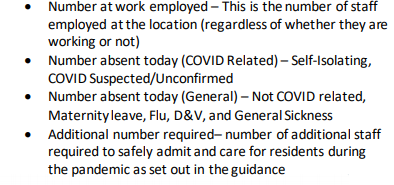 This number must match the staffing numbers in the COVID and FLU vaccinations section
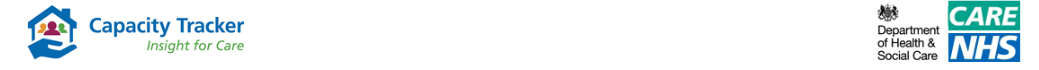 COVID Vaccination
Section to capture First COVID Vaccination for Residents, Directly Employed Staff and Agency/Bank workers for Care Homes & Hospices
Residents – total must equal Total No. Residents
Staff – total must equal Total No. Directly Employed Staff
Agency/Bank – total must equal Total No. Agency/Bank staff employed
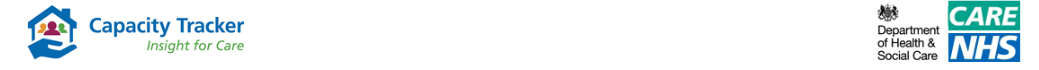 COVID Vaccination cont’d…
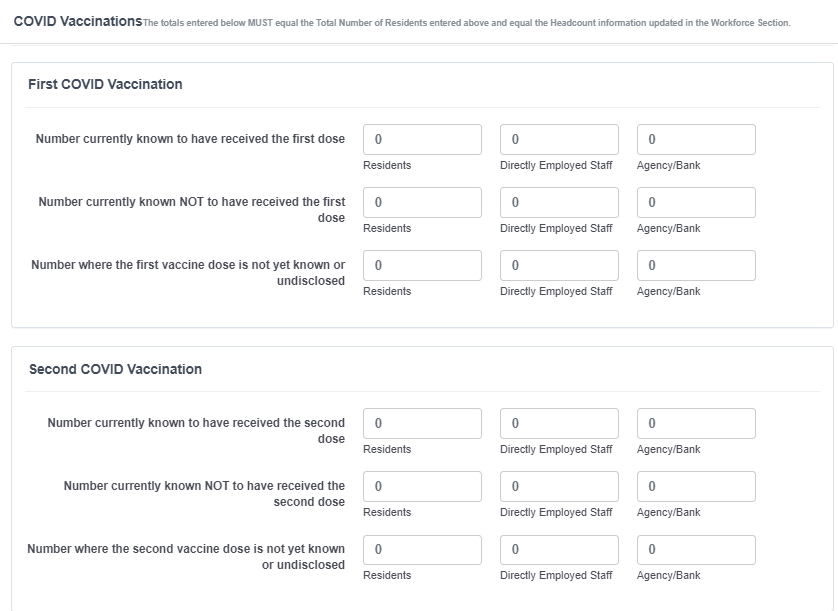 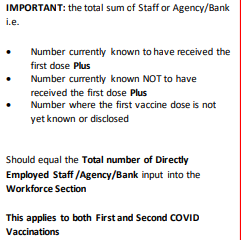